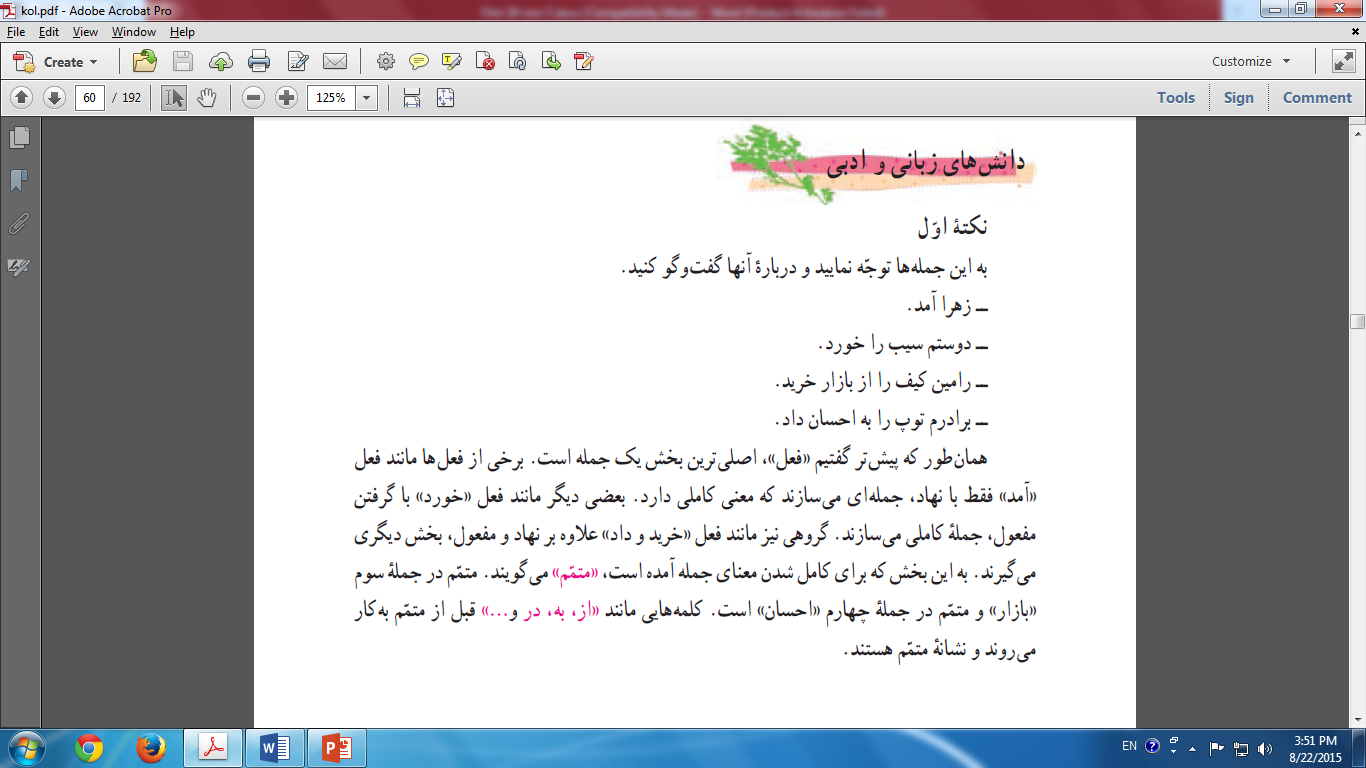 علم زندگانی
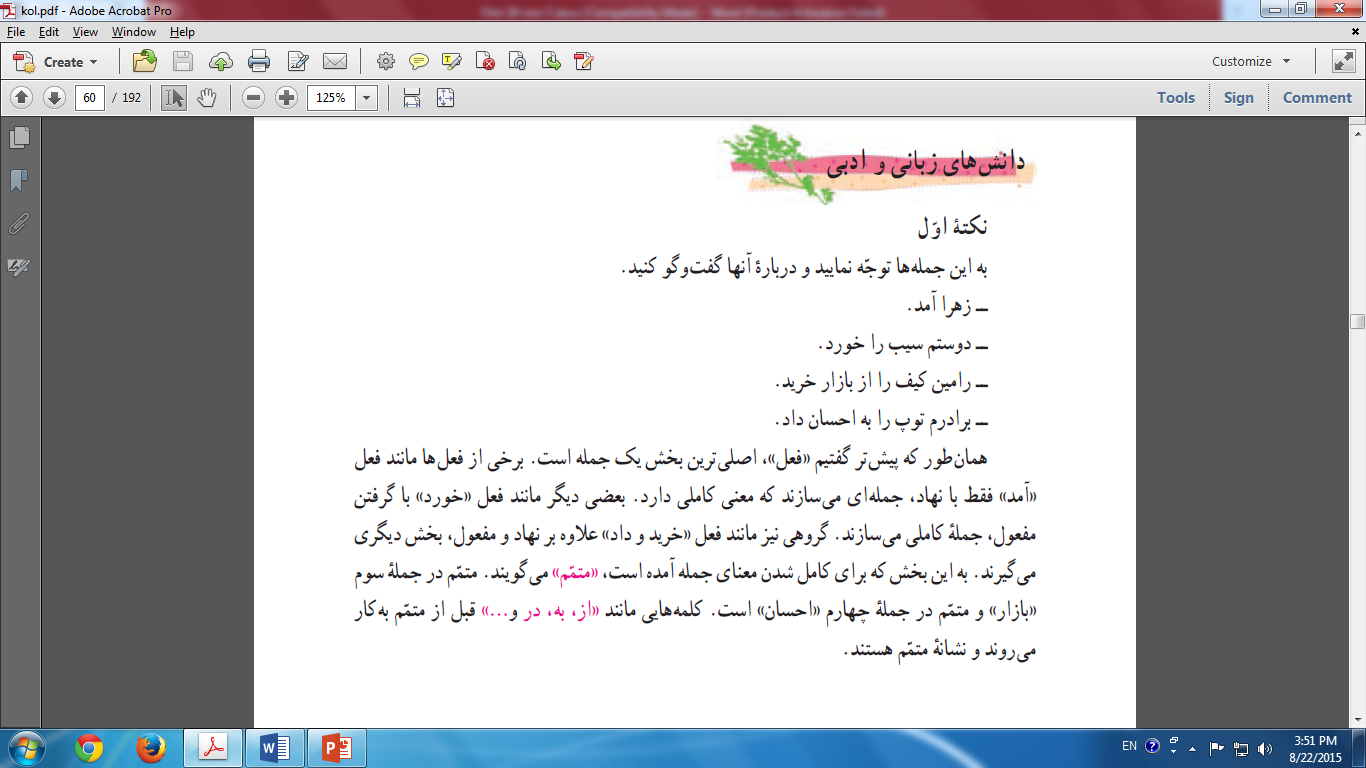 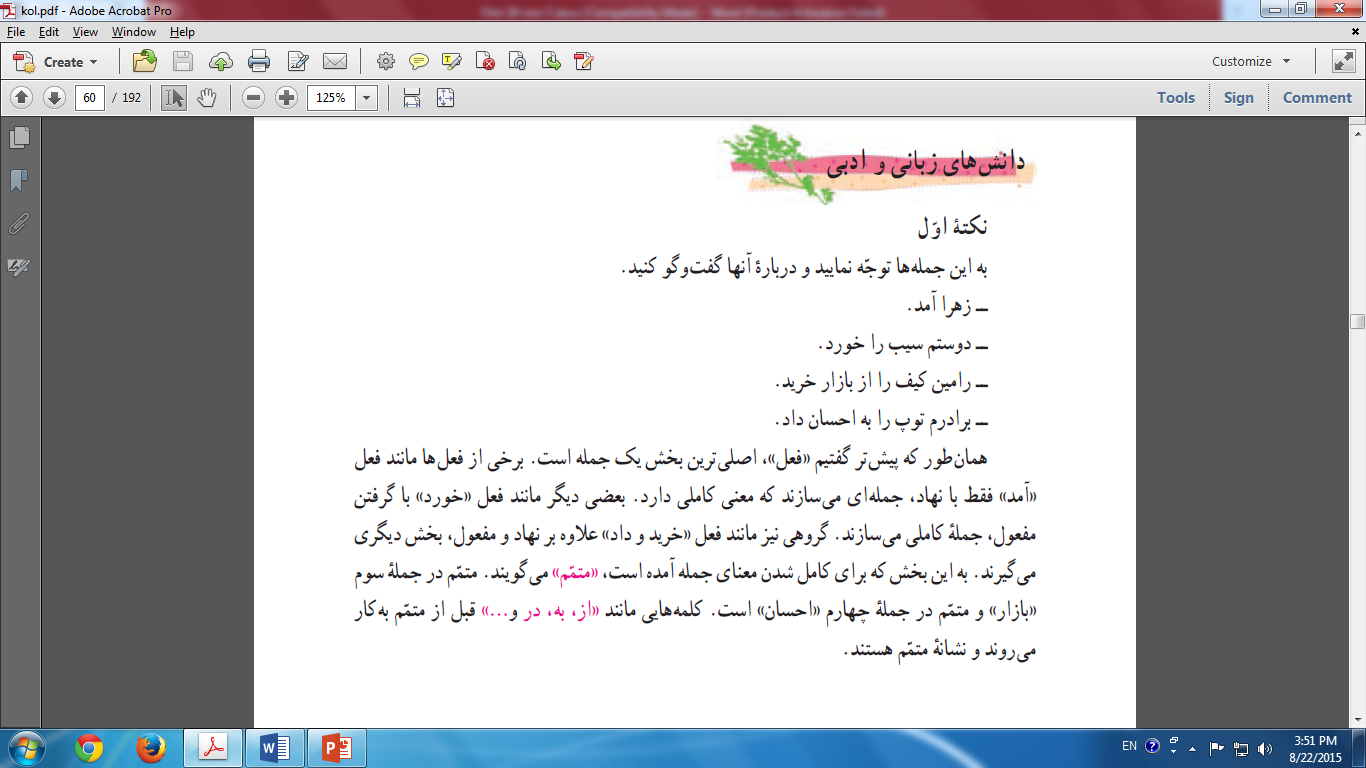 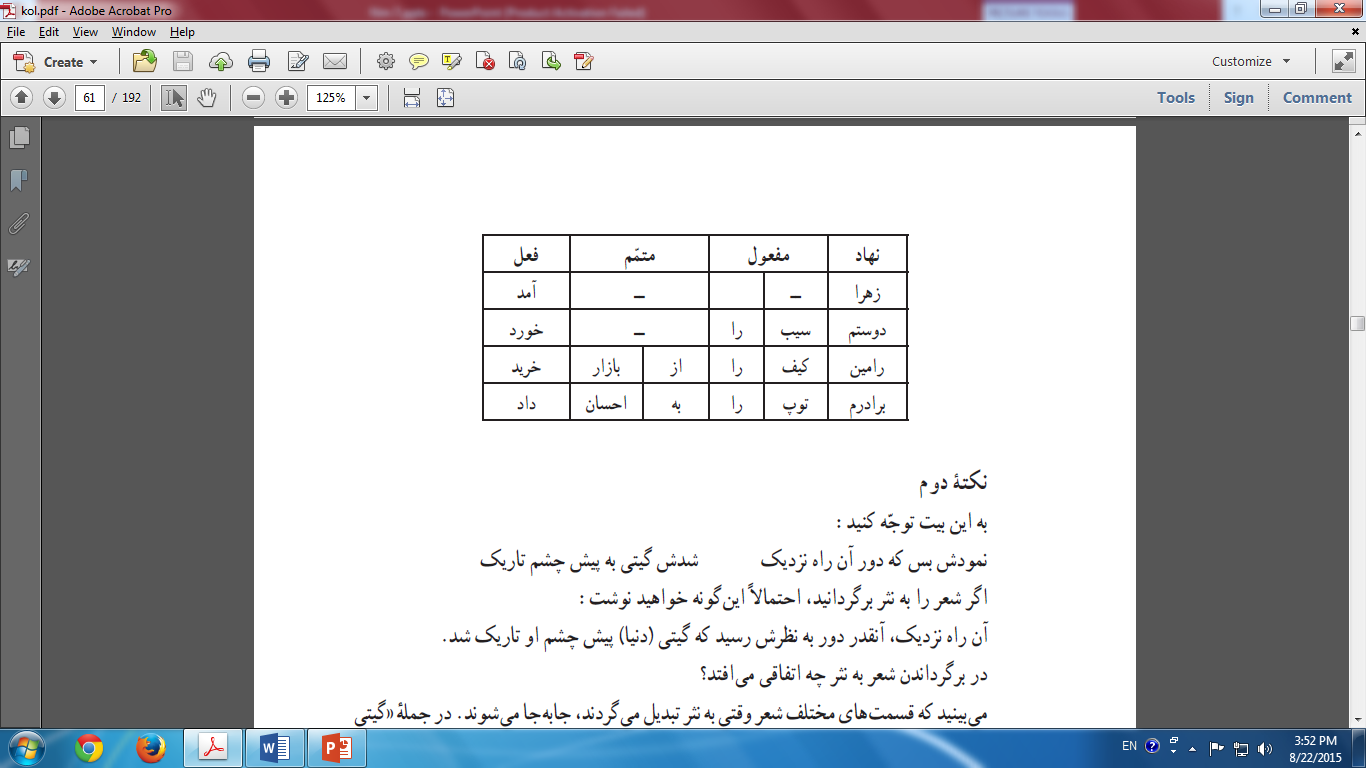 متمم : به کلمه ی بعد از حرف اضافه «متمم» گفته می شود.
حروف اضافه عبارتند از :
از ، در ، به ، با ، بر ، جز ، چون ، مثل ، مانند و ....
نکته : «چون» فقط زمانی حرف اضافه به حساب می آید که معنای «مثل و مانند» داشته باشد.
مثل
ایام گل      چو          عمر    به رفتن شتاب کرد.
حرف اضافه      متمم
پرید از            شاخکی         بر             شاخساری
حرف اضافه       متمم      حرف اضافه         متمم
گذشت    از         بامکی       بر           جو کناری
حرف اضافه     متمم   حرف اضافه        متمم
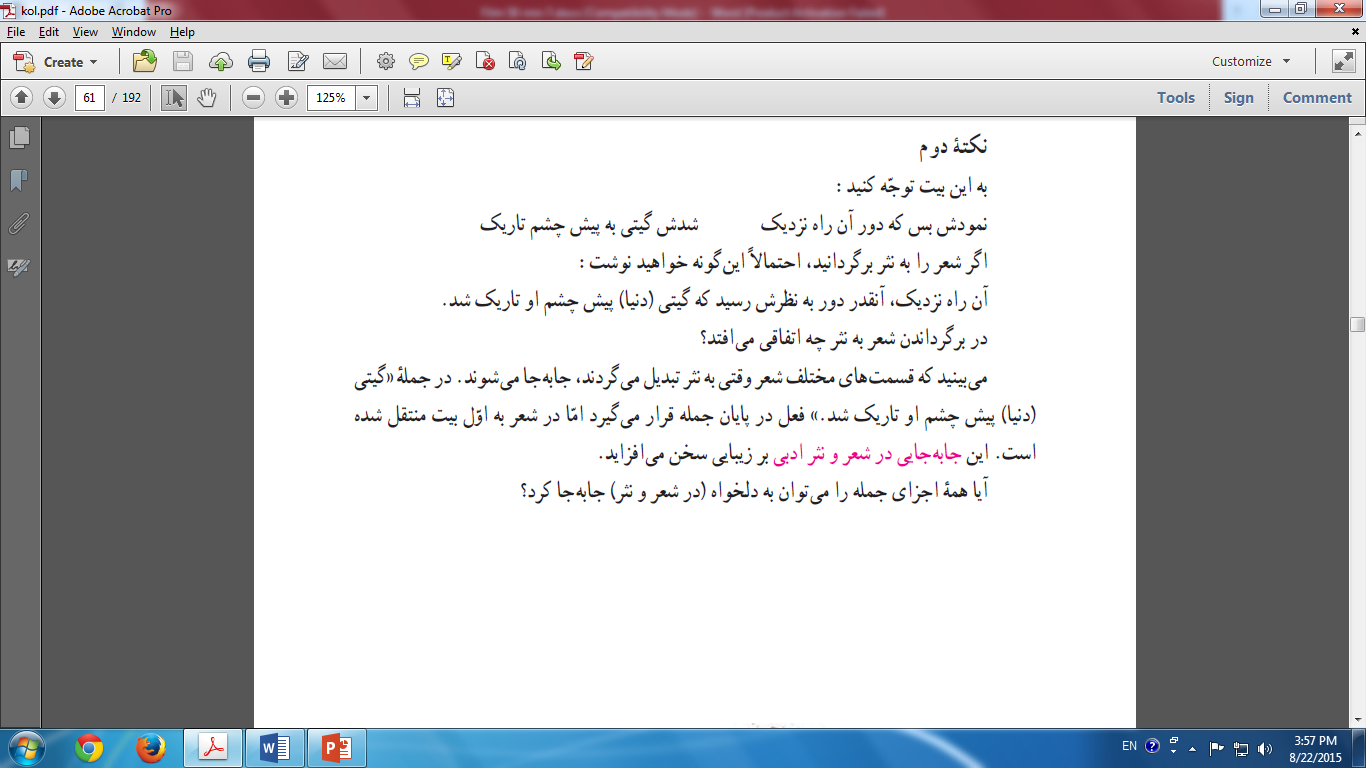 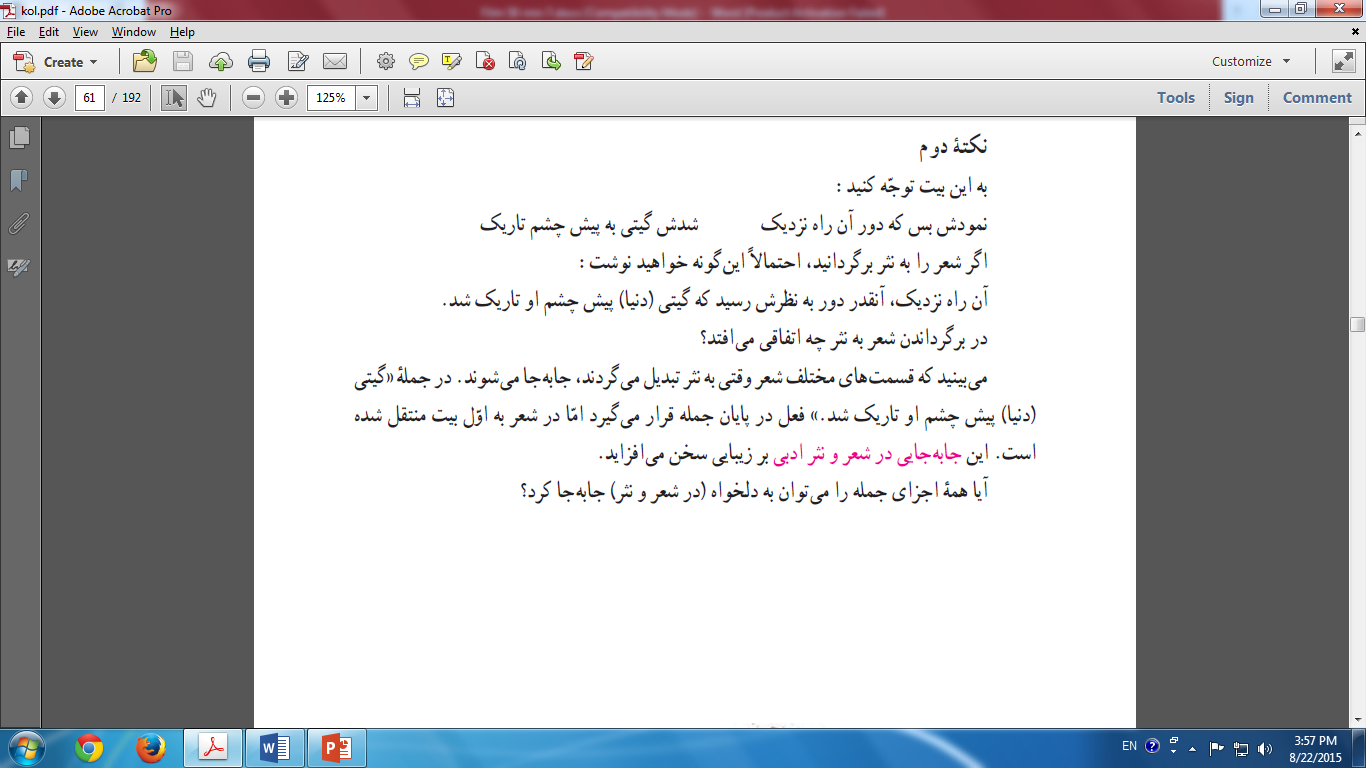 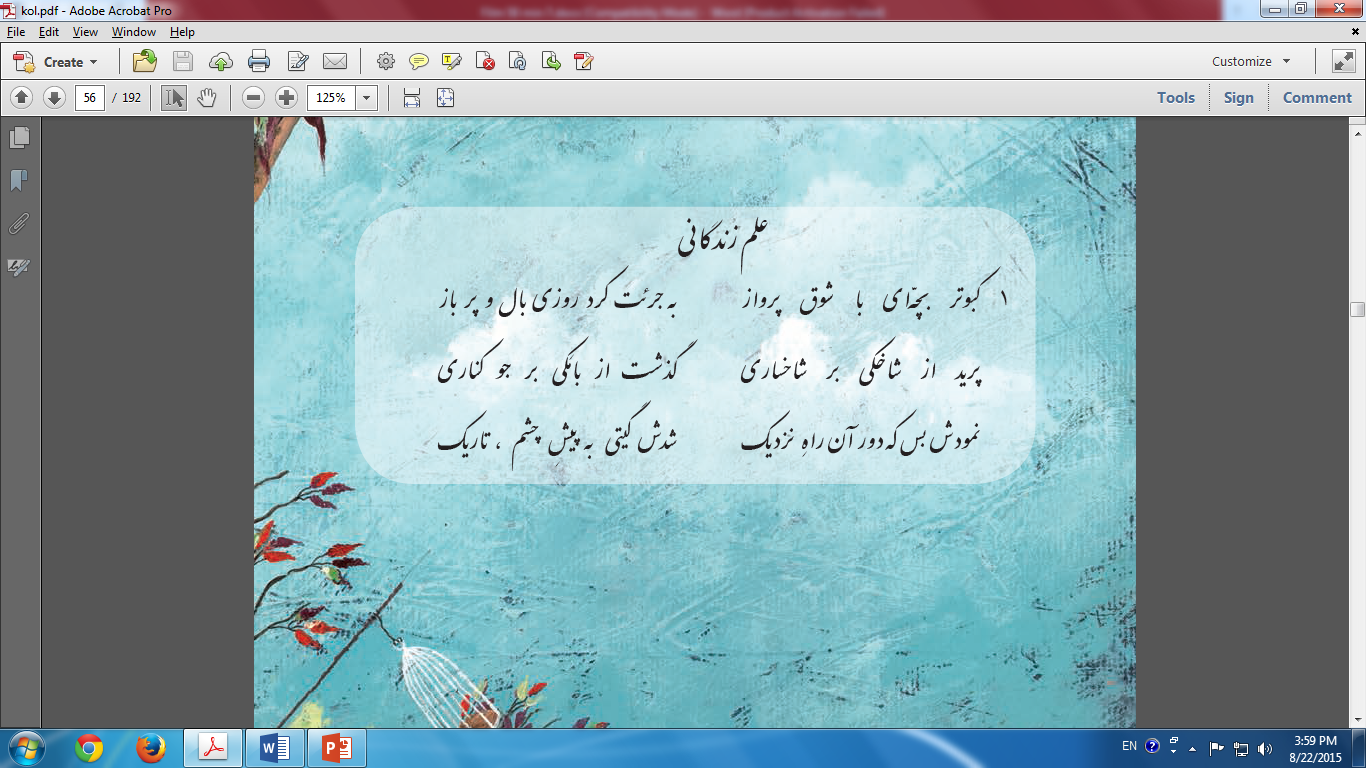 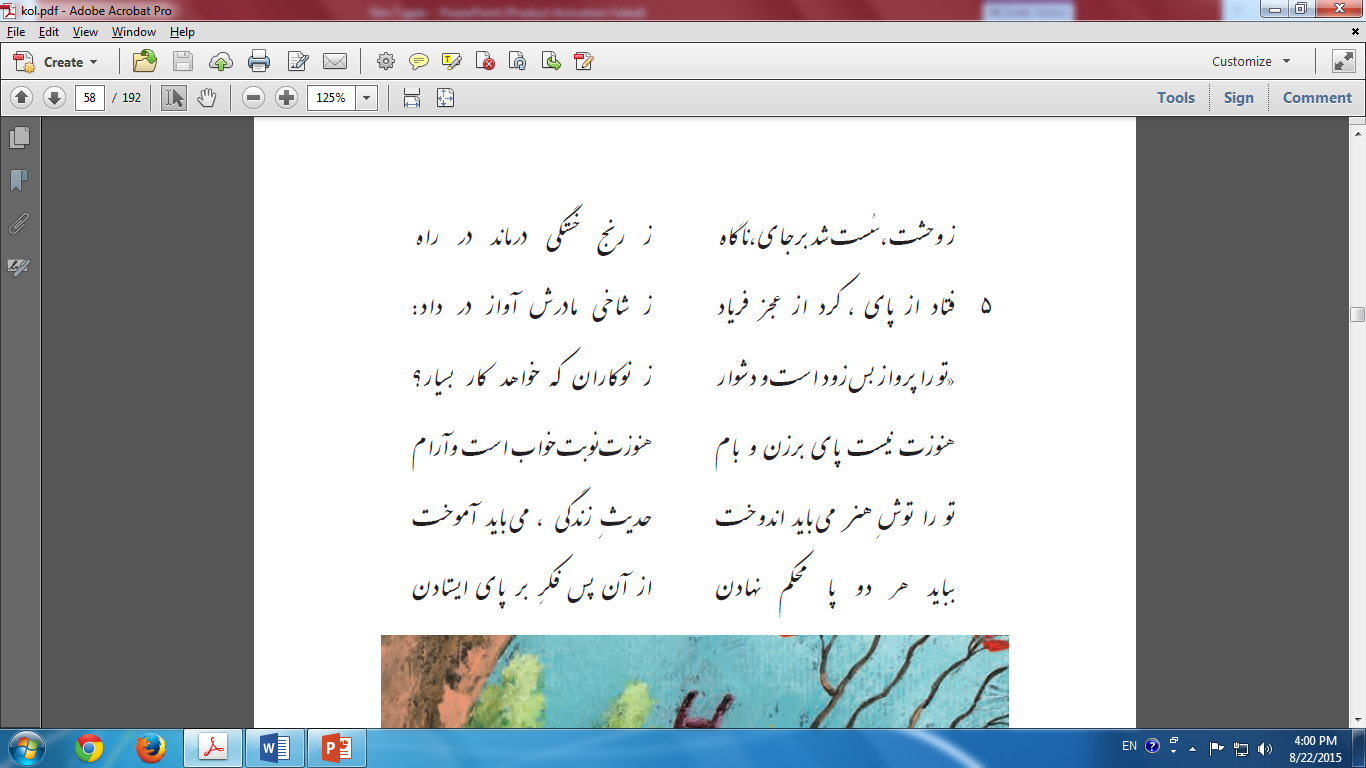 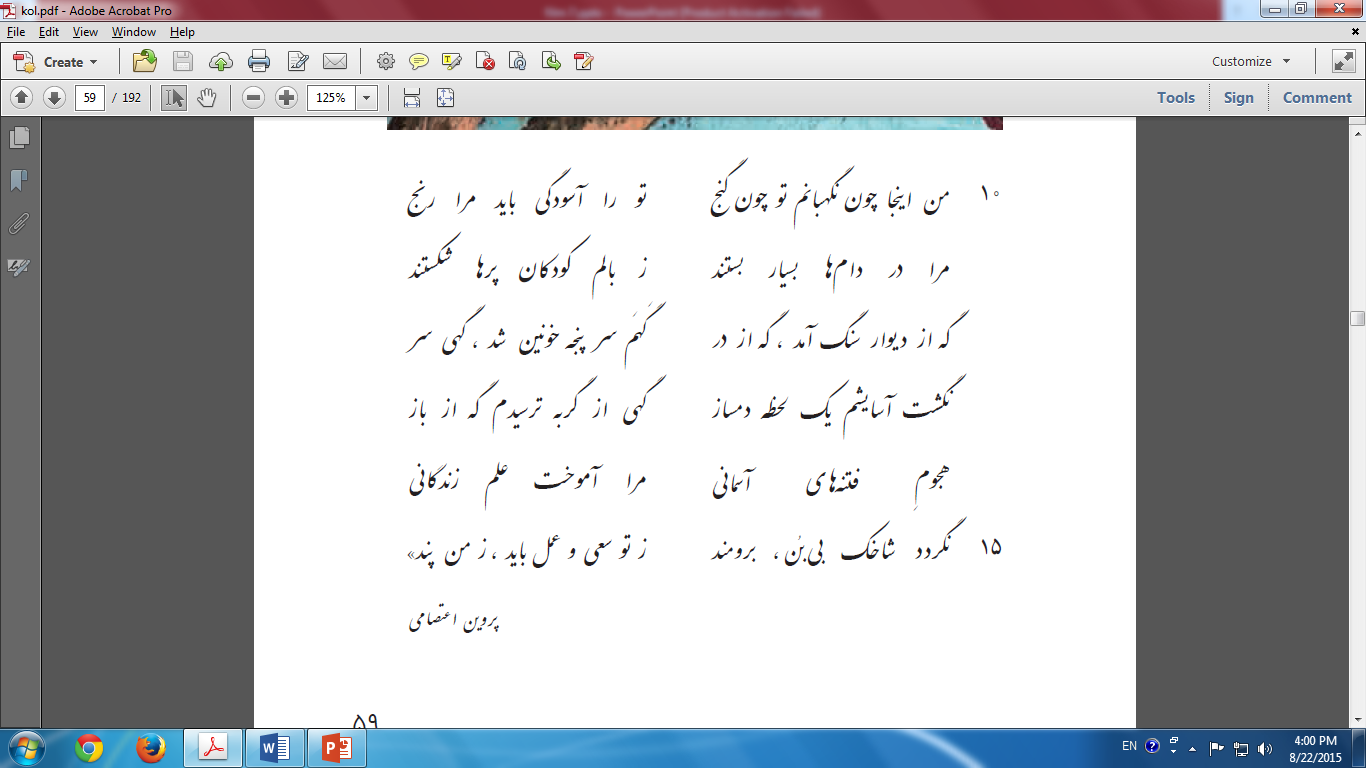 پروین اعتصامی :متولد تبریز/مسلط به دو زبان فارسی و عربی/نخستین شعرهایش را در مجله ی بهار به چاپ رساند/تنها اثر او دیوان اشعار است/سبک اشعار پروین به صورت "مناظره" گفتگوی دو طرفه است/آرامگاه او در شهر مقدس قم در صحن حضرت معصومه (سلام اله) می باشد
قالب شعر : مثنوی یا دوگانی
با توجه به شماره های بیت ها ابتدا بیت شعر قرار گرفته و سپس توضیح آن درج گردد.
1 ـ با شوق :بااشتیاق
2 ـ شاخک:شاخه ی کوچک ، "ک" تصغیر (برای بیان کردن مفهوم کوچکی یک چیز به کار می رود)/شاخسار:شاخه های بلند/شاخک متضاد شاخسار/ بامک:بام کوچک/جو کنار:کنار جوی آب
3 ـ گیتی:جهان/گیتی پیش چشم تیره و تار شدن:کنایه از بدبختی و سیاه روز شدن است
4 ـ سست: بی حال/درماند در راه:کنایه از قادر به ادامه ی راه نبودن
5 ـ فتاد از پای:کنایه از درمانده شدن و عاجز شدن/عجز :ناتوانی/شاخی:شاخه ای
6 ـ بس:بسیار/نوکار:تازه کار،انسان بی تجربه
7 ـ برزن و بام:کوچه و پشت بام ، مراعات النظیر
8 ـ توش:آذوقه، اندوخته/حدیث زندگی:راه و رسم زندگی
9 ـ برپای ایستادن:کنایه از مستقل شدن
10 ـ      من   این جا       چون        نگهبانم      تو        چون          گنج                                                                                                                                               .          مشبه            ادات تشبیه    مشبهً به    مشبه   ادات تشبیه    مشبهً به
13 ـ دمساز:همراه/باز:پرنده شکاری
14 ـ فتنه:آشوب و بلا
15 ـ بی بن:بدون ریشه/برومند:جوان/پند:نصیحت/
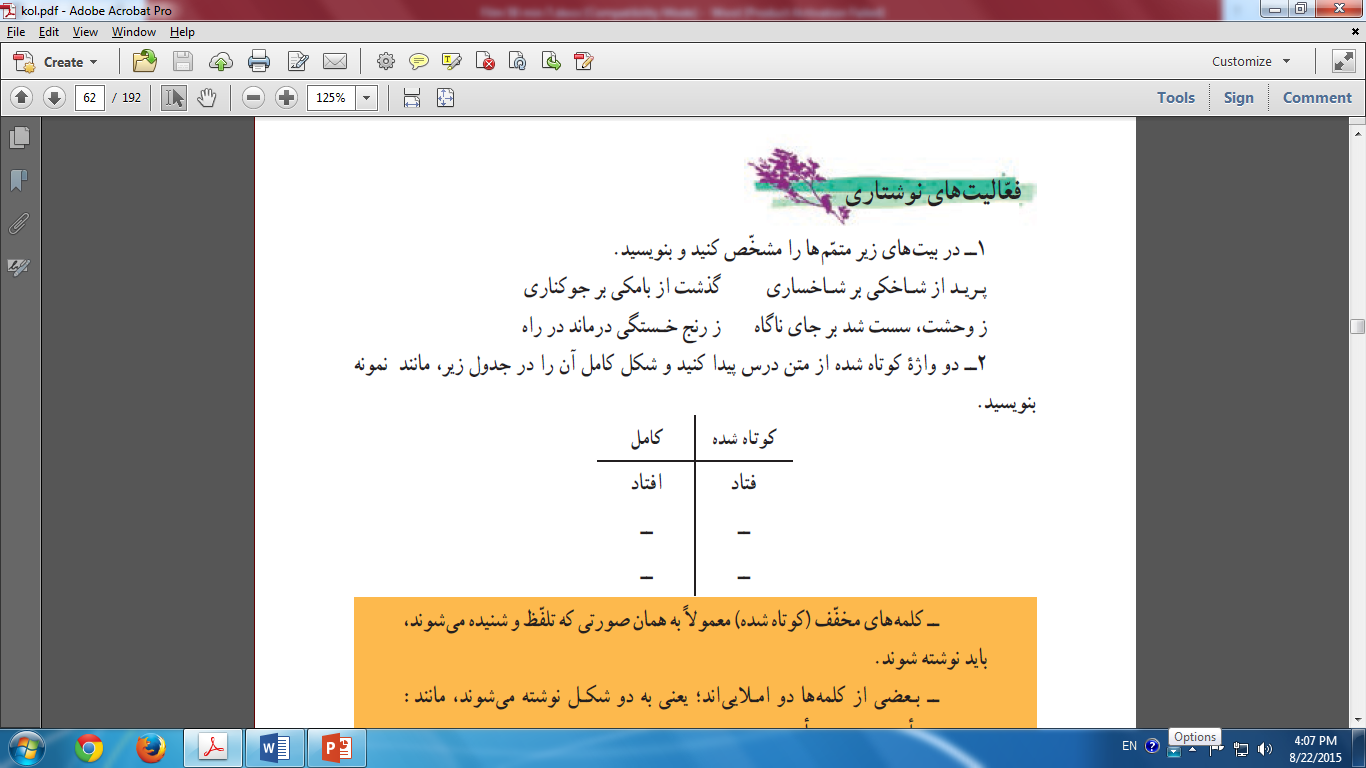 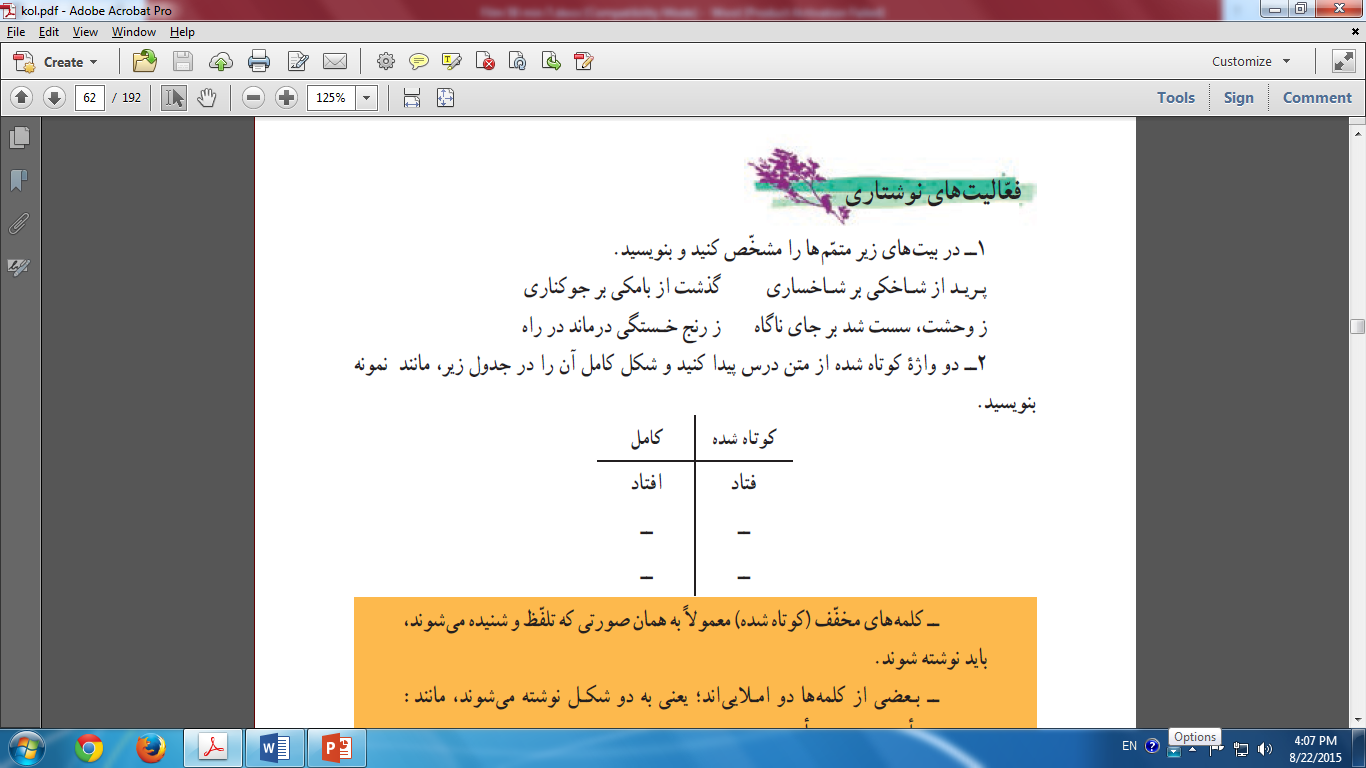 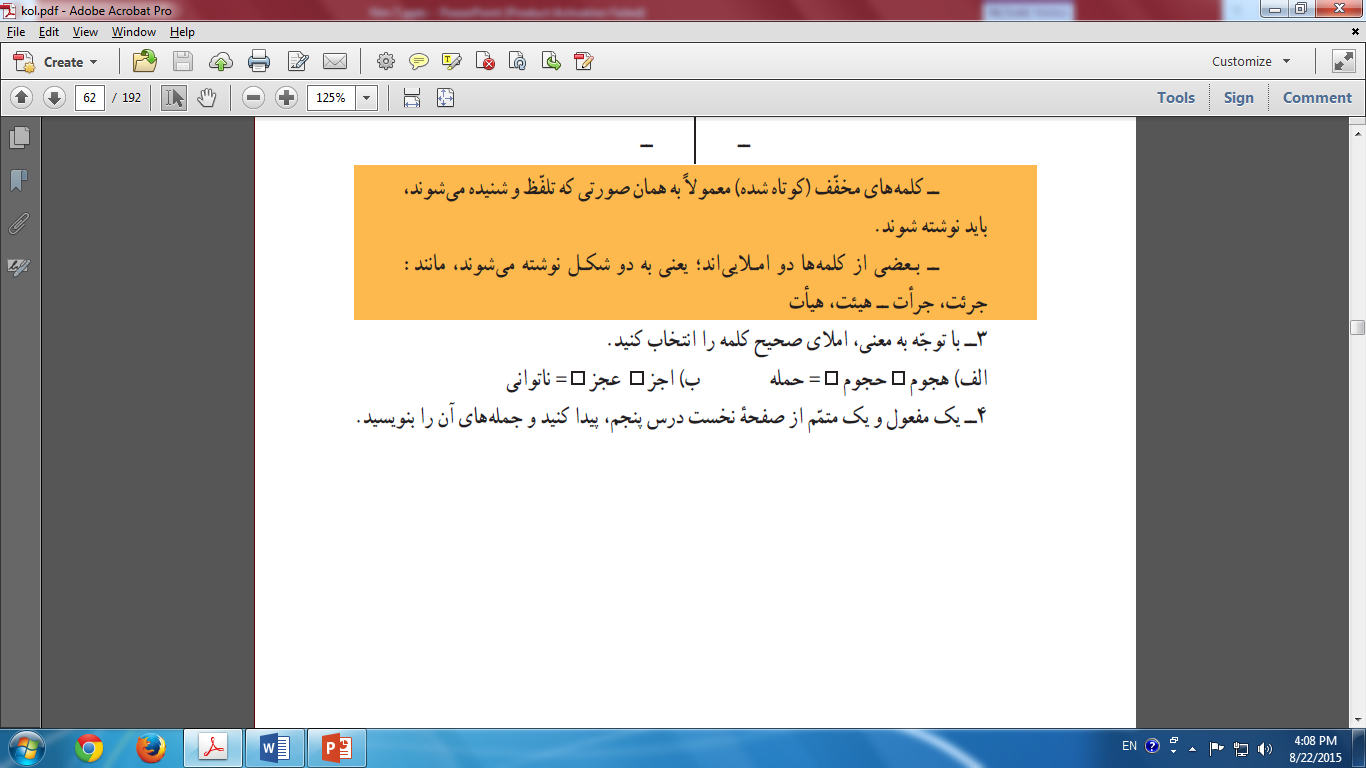 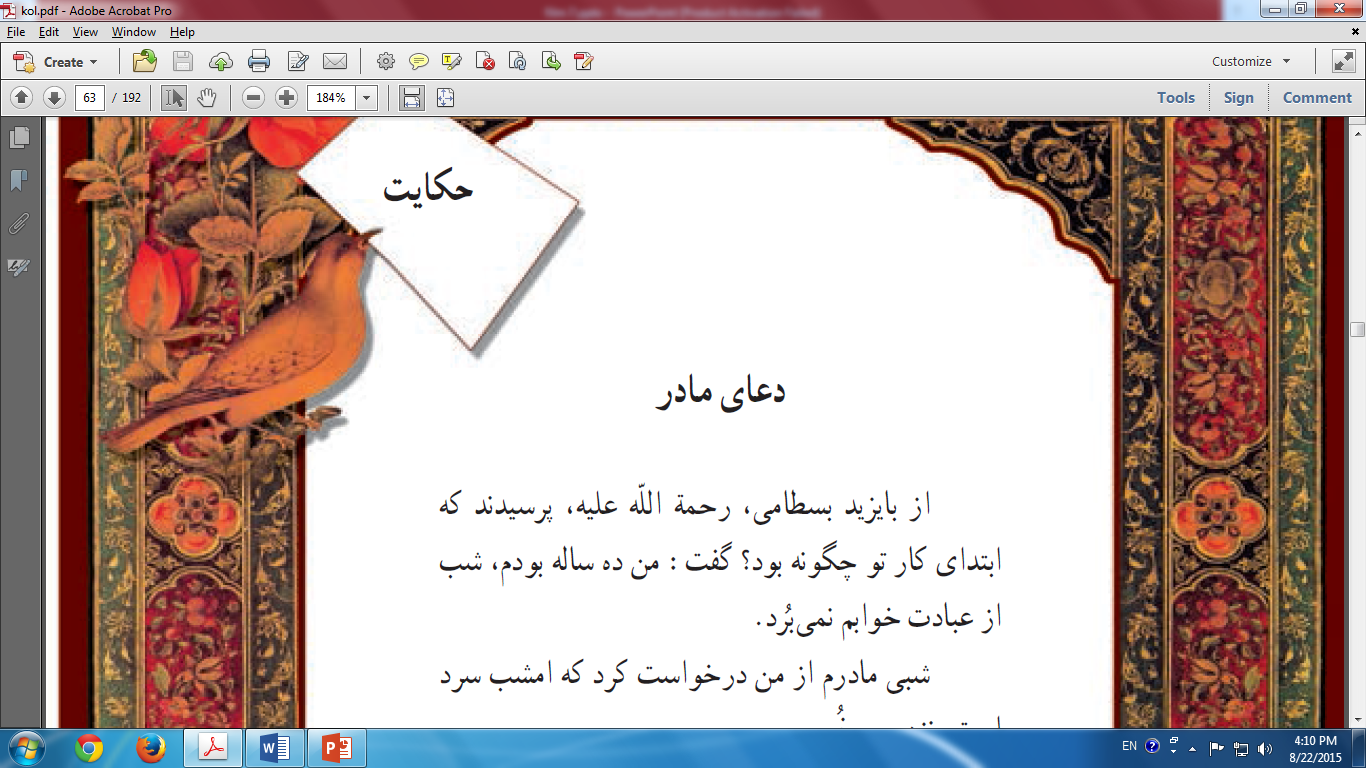 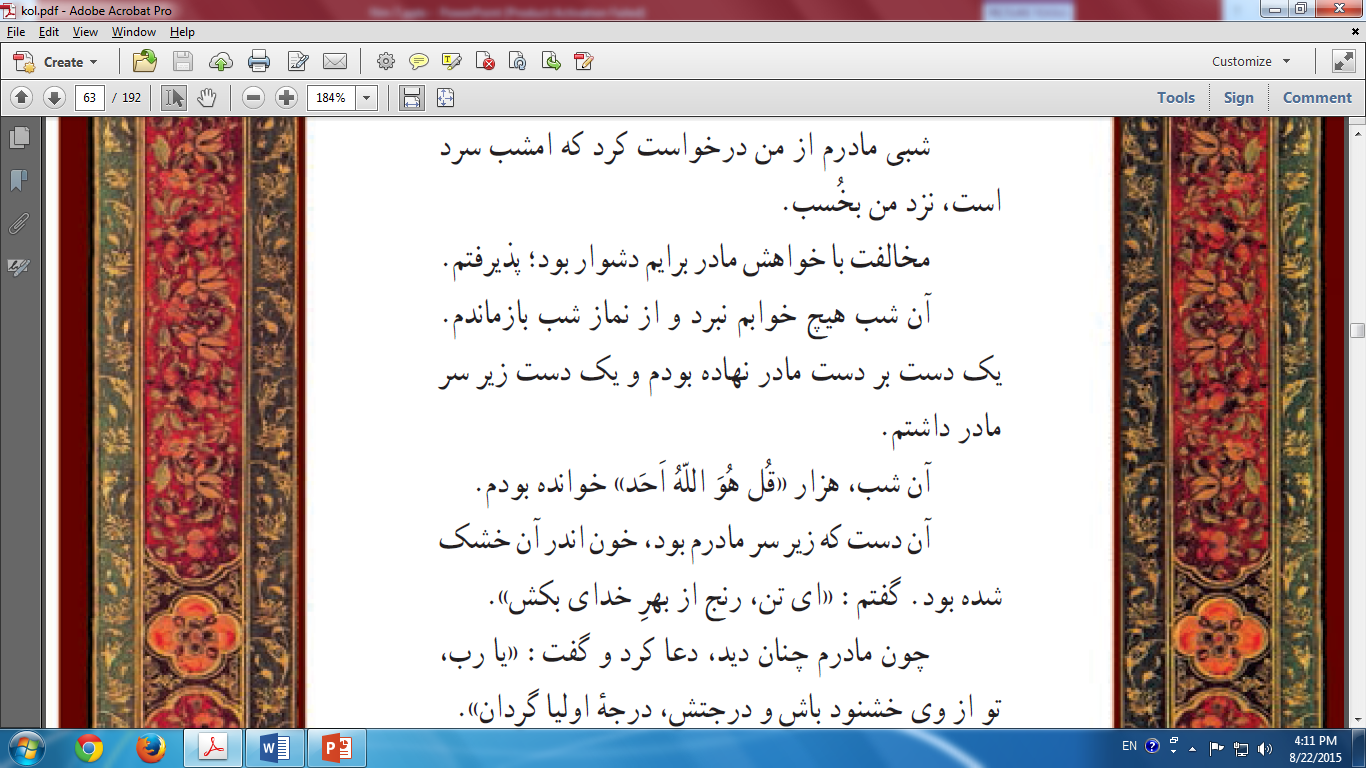 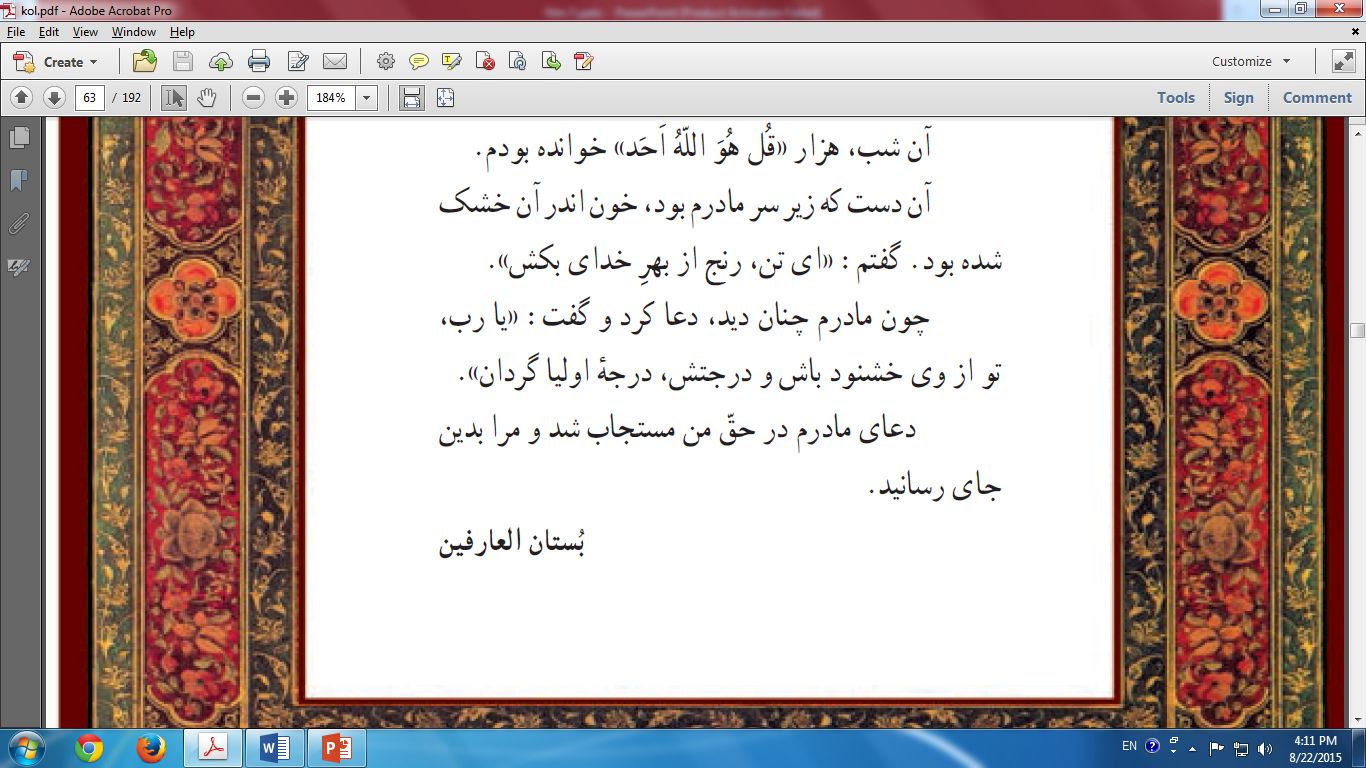 پایان